II Congresso
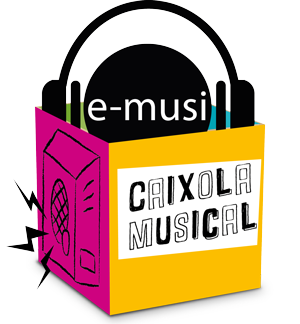 Musicalizando o Mundo
Música, Psicopedagogia e Movimento
JUNIOR CADIMA
jrcadima@hotmail.com
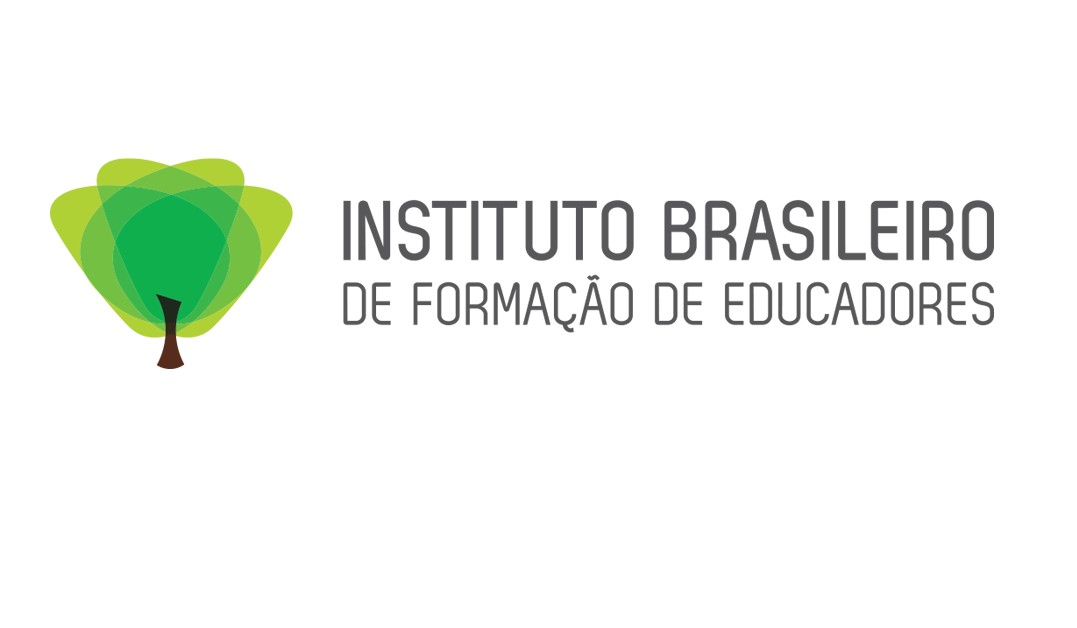 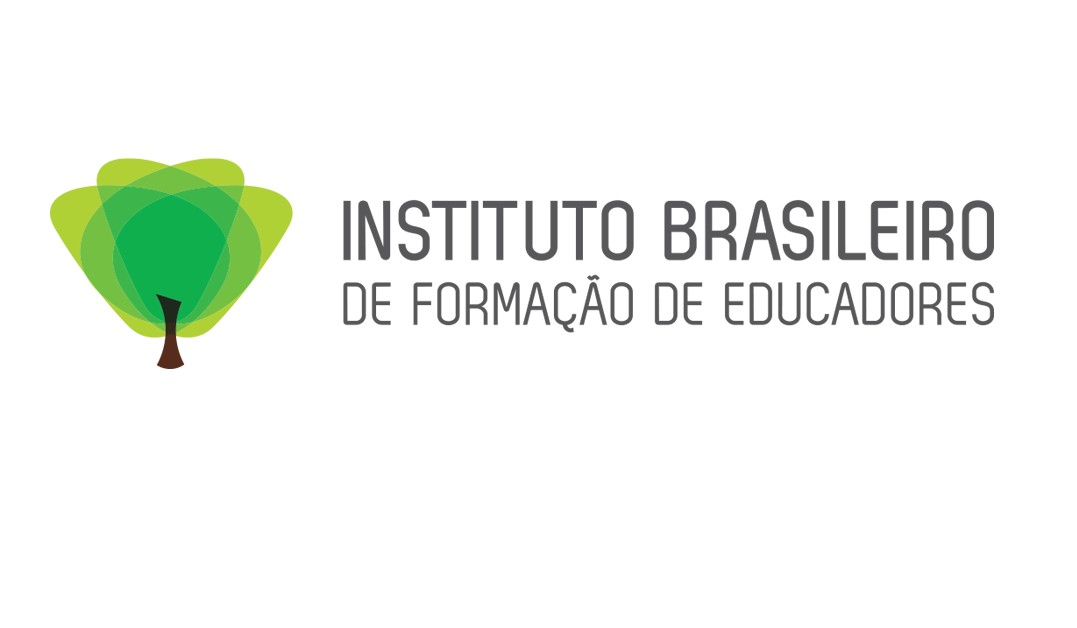 CRONOGRAMA:
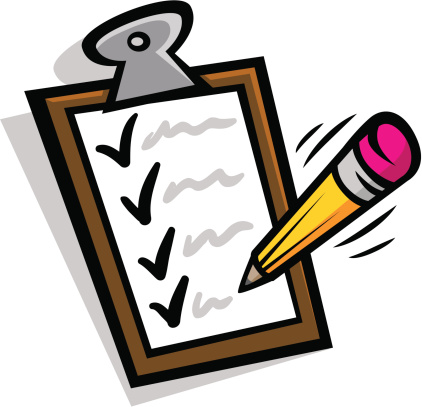 CAMINHO PROFISSIONAL;

APRENDIZAGEM;

PSICOPEDAGOGIA;

MÚSICA, PSICOPEDAGOGIA E MOVIMENTO;

ATIVIDADES;

CONSIDERAÇÕES FINAIS.
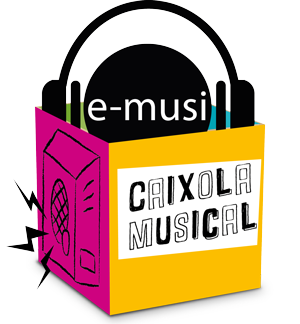 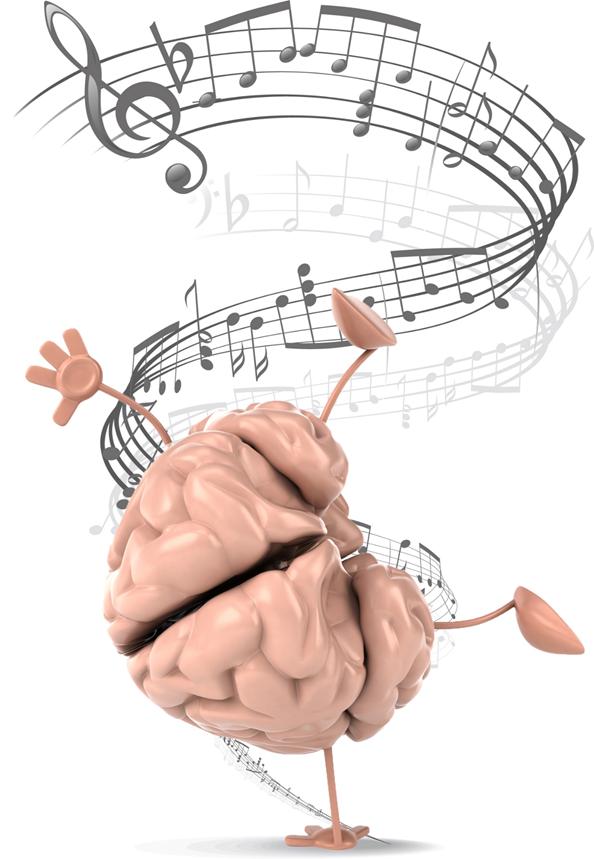 CAMINHO PROFISSIONAL
OBJETIVO:
DESENVOLVIMENTO
COGNITIVO (ATENÇÃO, LINGUAGEM, MEMÓRIA, ETC...);
MOTOR (MOVIMENTOS);
AFETIVO/EMOCIONAL (SENTIMENTOS, RELAÇÃO SOCIAL...).
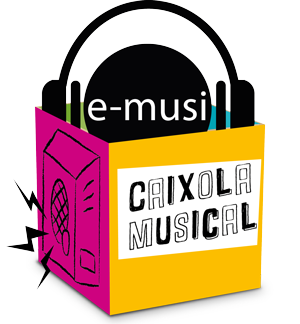 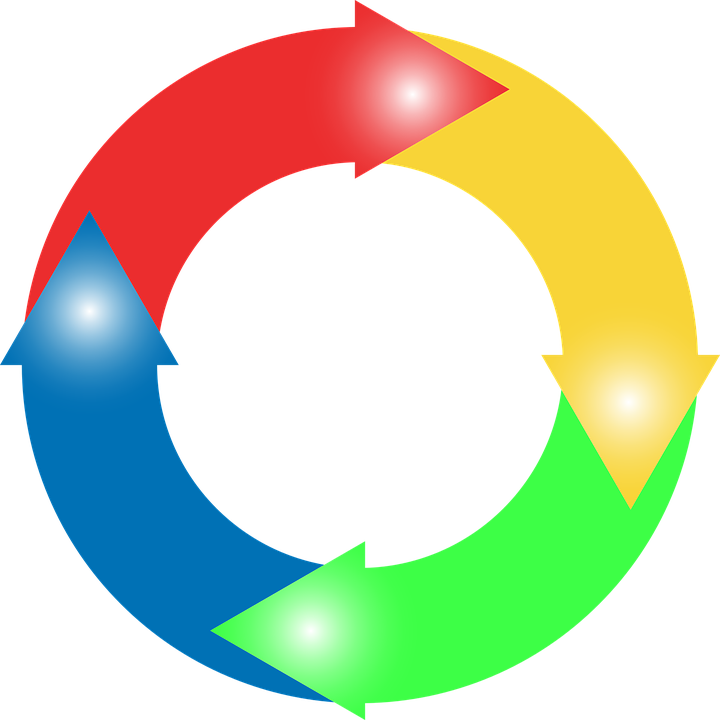 MÚSICA
NEUROCIÊNCIA
PSICOMOTRICIDADE
PSICOPEDAGOGIA
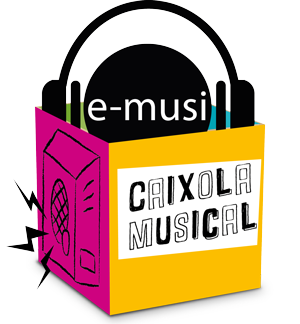 PRÁTICA PEDAGÓGICA
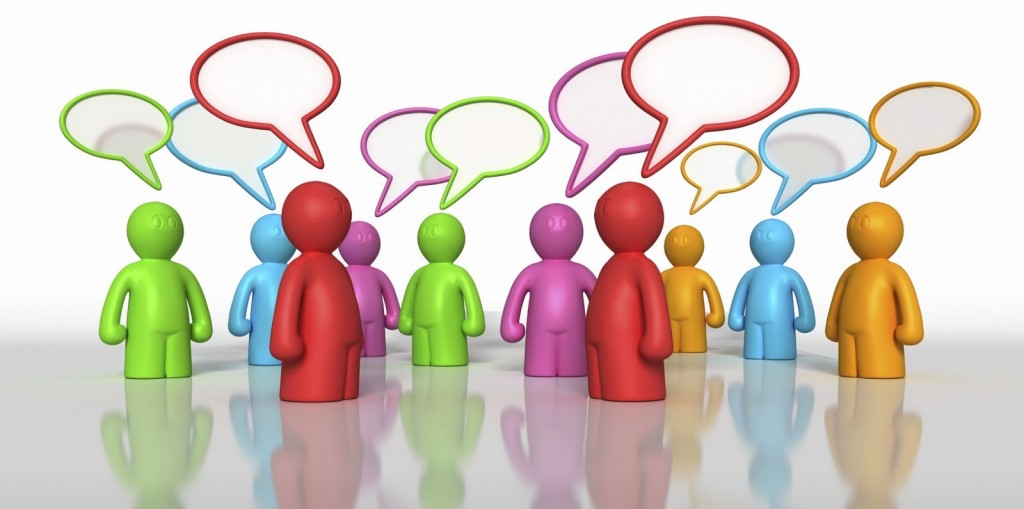 TRANSDISCIPLINAR
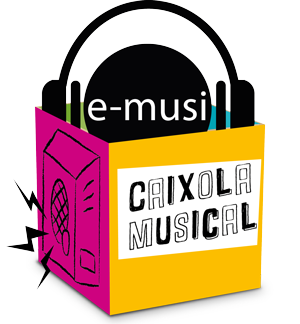 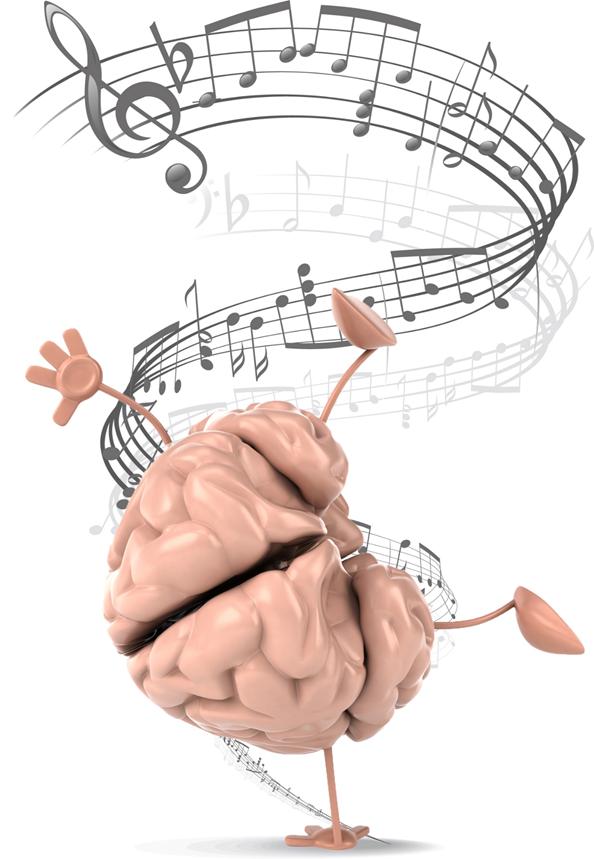 APRENDIZAGEM
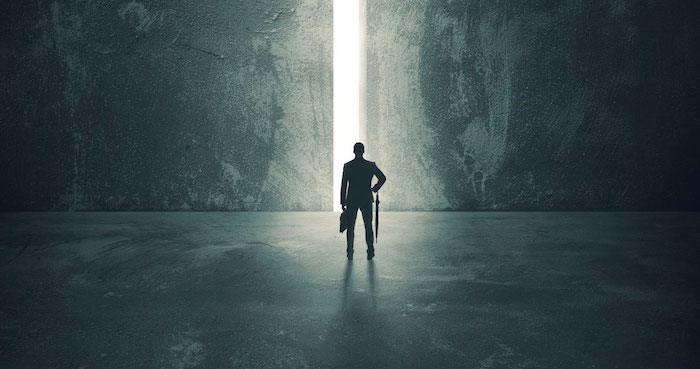 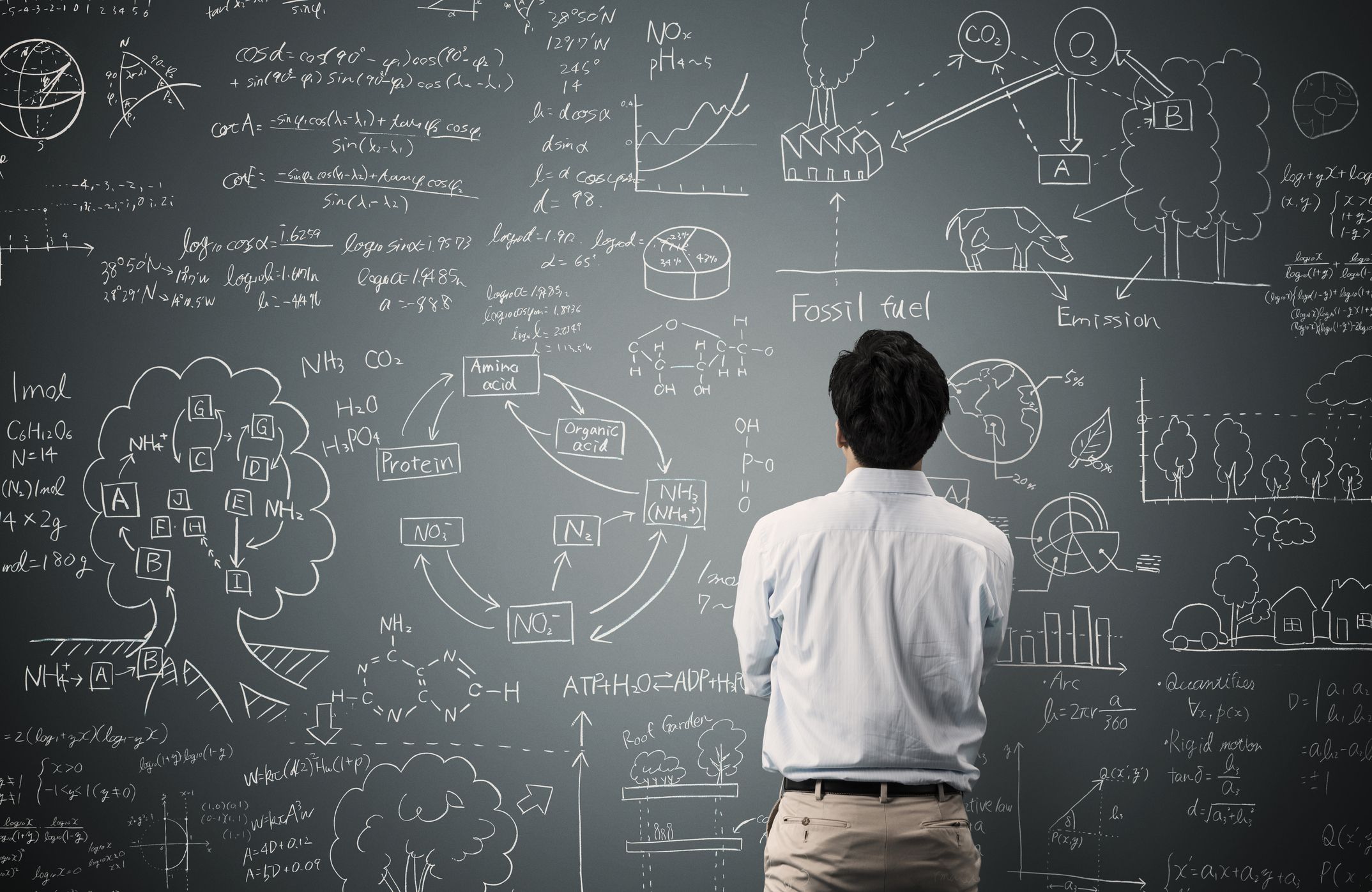 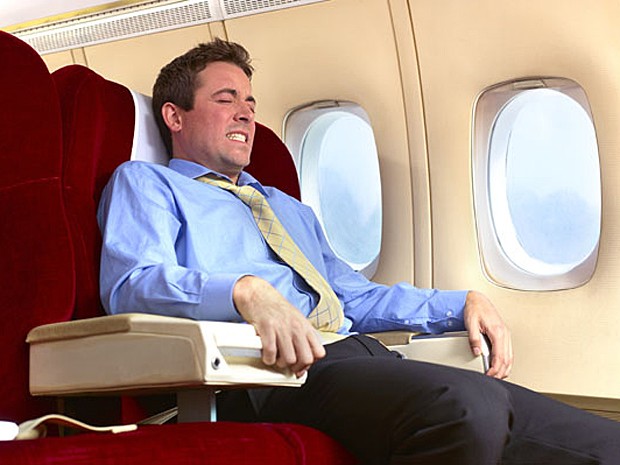 APRENDIZAGEM:
Modo PARTICULAR de aprender;

INERENTE – depende diretamente da MOTIVAÇÃO;

É uma mudança COMPORTAMENTAL e MENTAL na vida intelectual do sujeito;

Resultado de uma prática constante = REPETIÇÃO.
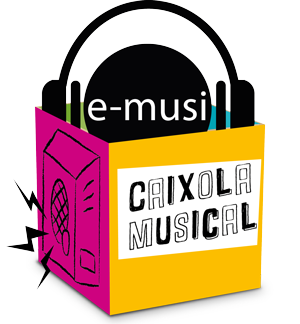 (ROCHA, 1980; BRUNER, 2016)
APRENDIZAGEM:
Ocorre de DIVERSAS MANEIRAS; 

 Associada ao processo do sistema nervoso DECODIFICAR as informações recebidas;

 ESTÍMULOS e interações com o meio;

 É a associação de INFORMAÇÕES RECEBIDAS com MEMÓRIAS e EXPERIÊNCIAS já vivenciadas;
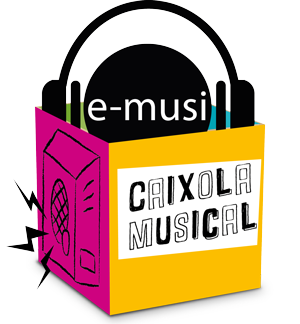 (BOSSA, 2011)
APRENDIZAGEM:
ESTIMULAÇÃO;
MOTIVAÇÃO;
AMBIENTE PROPÍCIO.
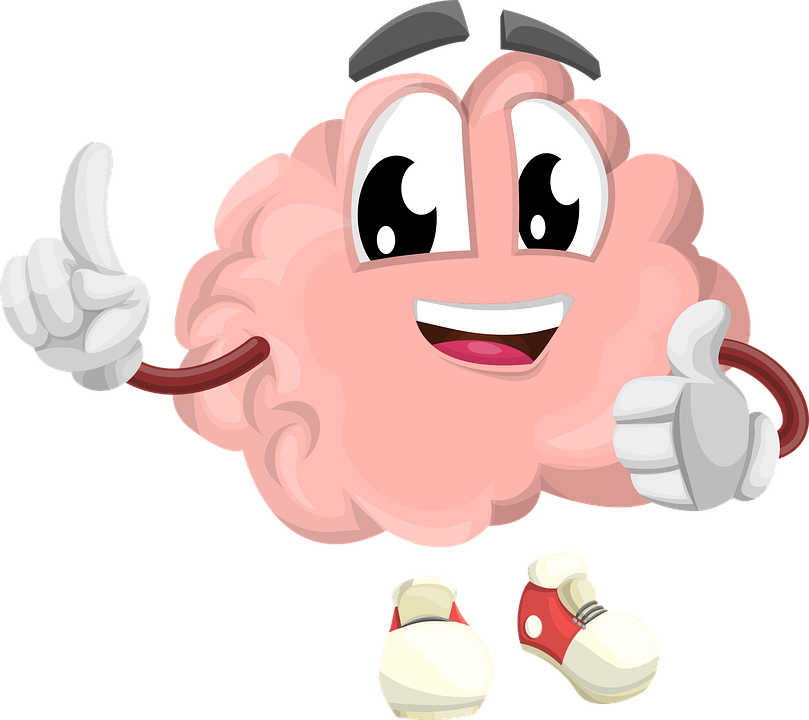 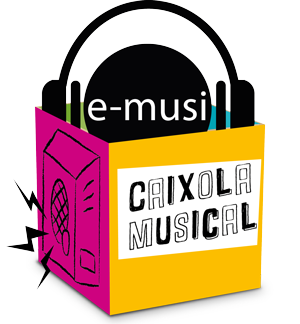 (CIASCA, 2008)
APRENDER  É...
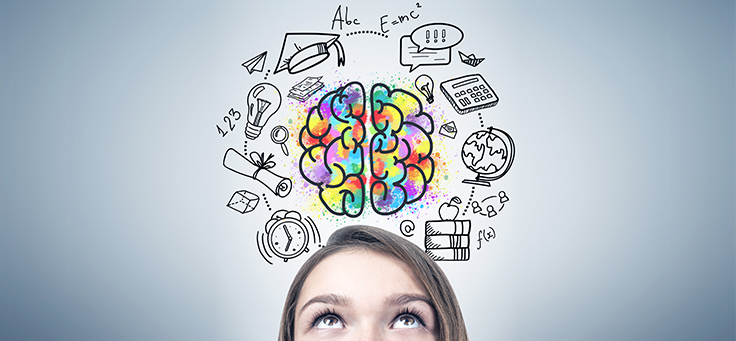 PROCESSAR;

ORGANIZAR;

INTEGRAR;

ARMAZENAR;

RECUPERAR...
INFORMAÇÕES
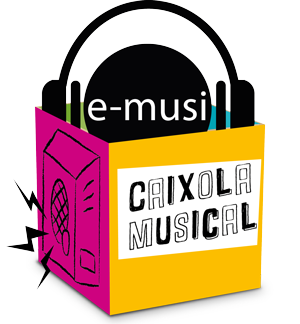 (SCHEUR, STIVANIN, OLIVEIRA, 2016)
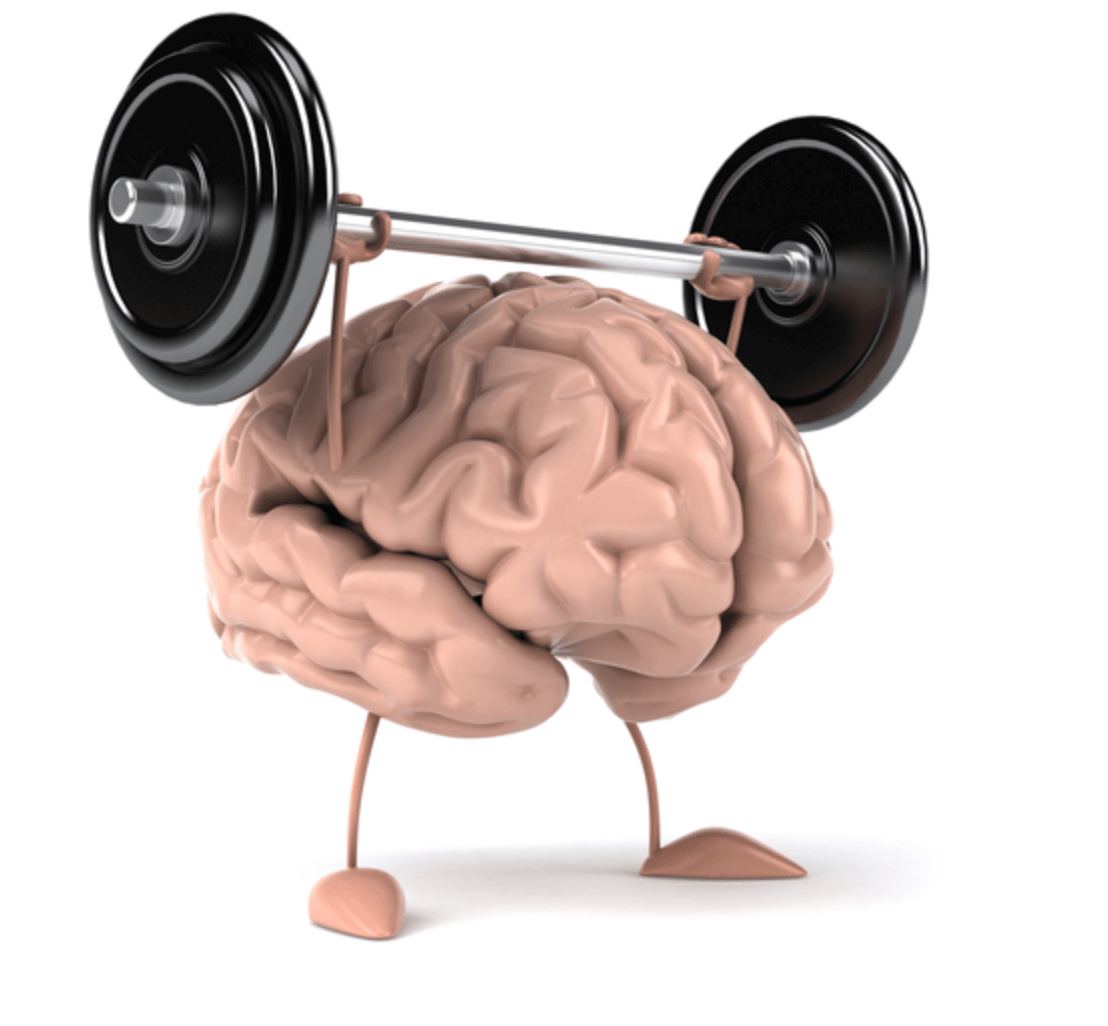 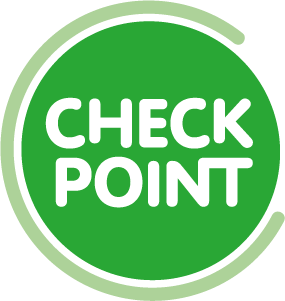 APRENDIZAGEM
Processo que gera DESCONFORTO;

É DIFÍCIL  exige energia, motivação e prazer;

Cada pessoa apresenta um MODO SINGULAR DE APRENDER;

Exige prática e REPETIÇÃO.
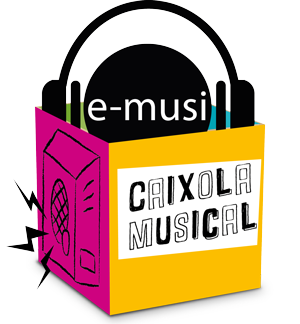 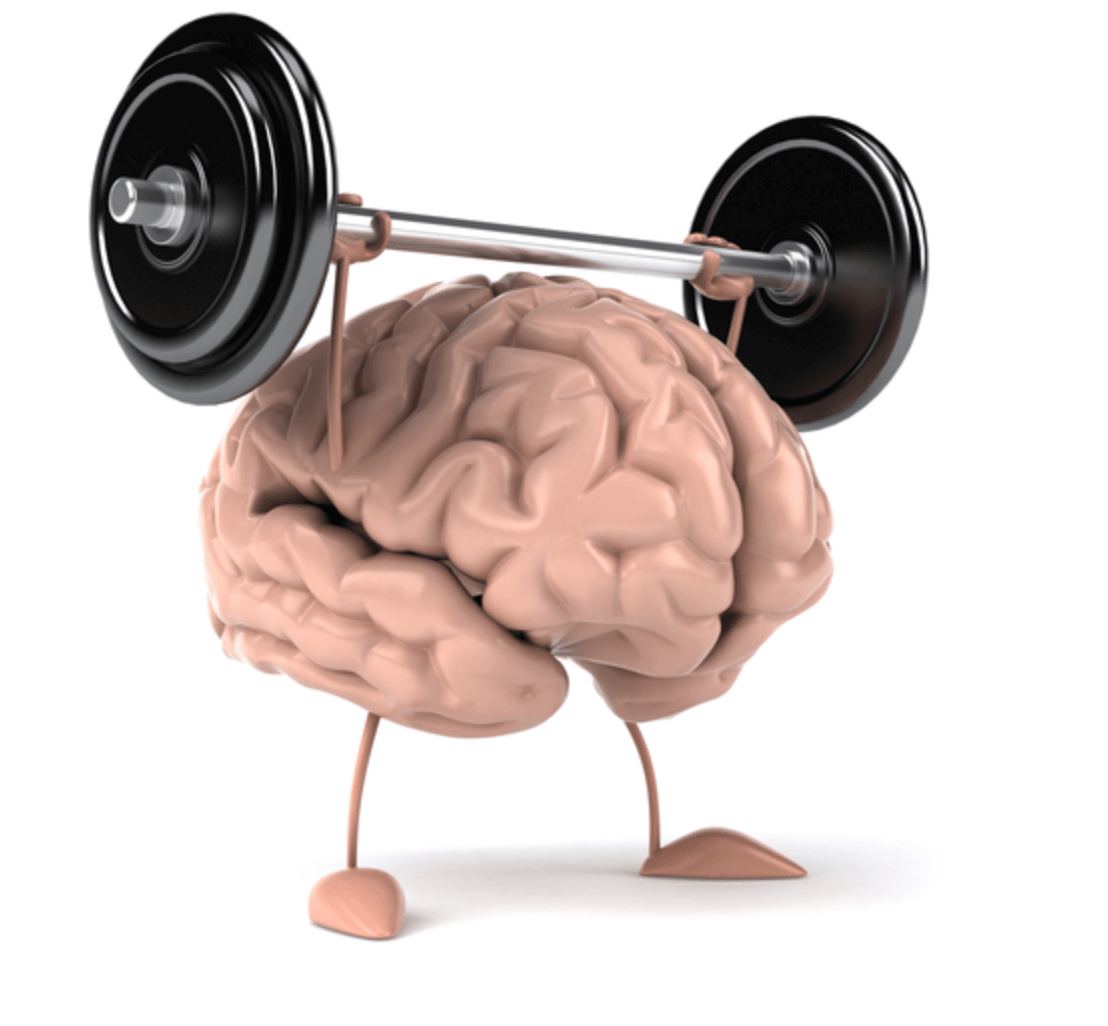 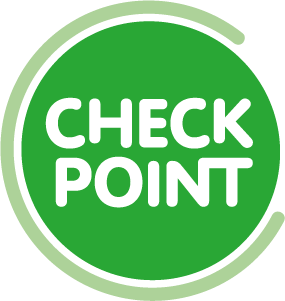 APRENDIZAGEM
Dinâmica  Busca pela informação;

Depende de uma vontade;

Ato criador  procura meios de melhorar ela própria;

Acontece no cérebro;

A pedagogia cria estratégias para ela acontecer.
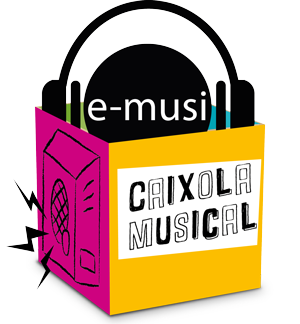 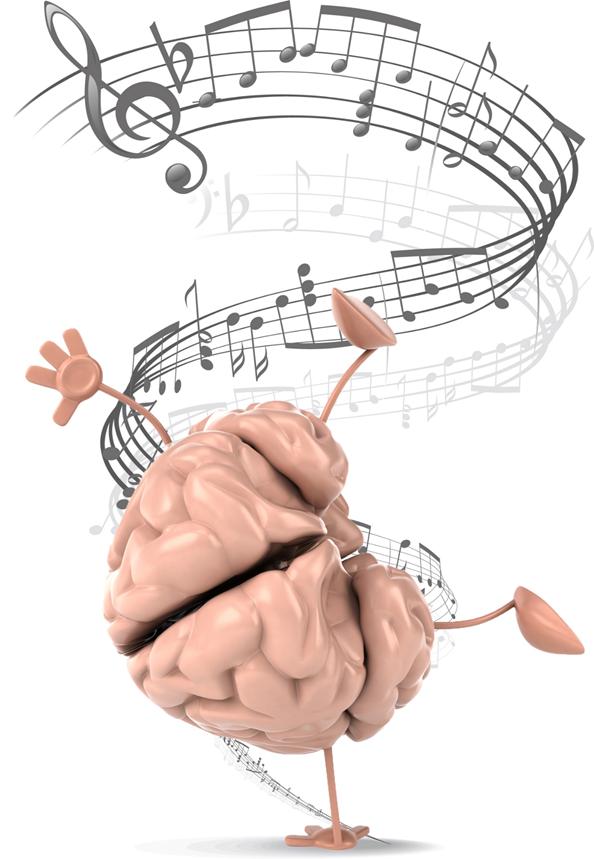 PSICOPEDAGOGIA
QUAL O PAPEL DA PSICOPEDAGOGIA?
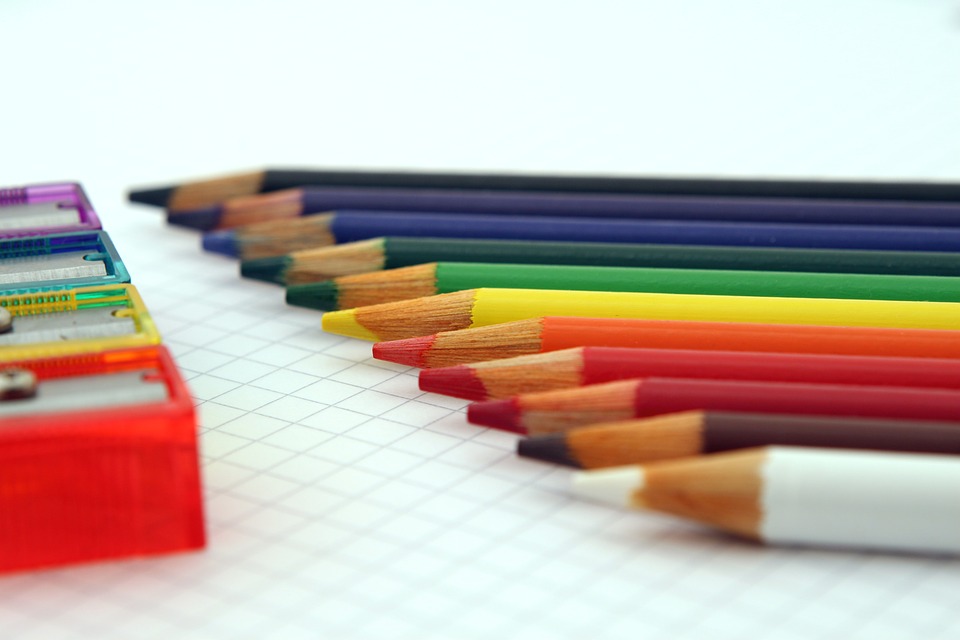 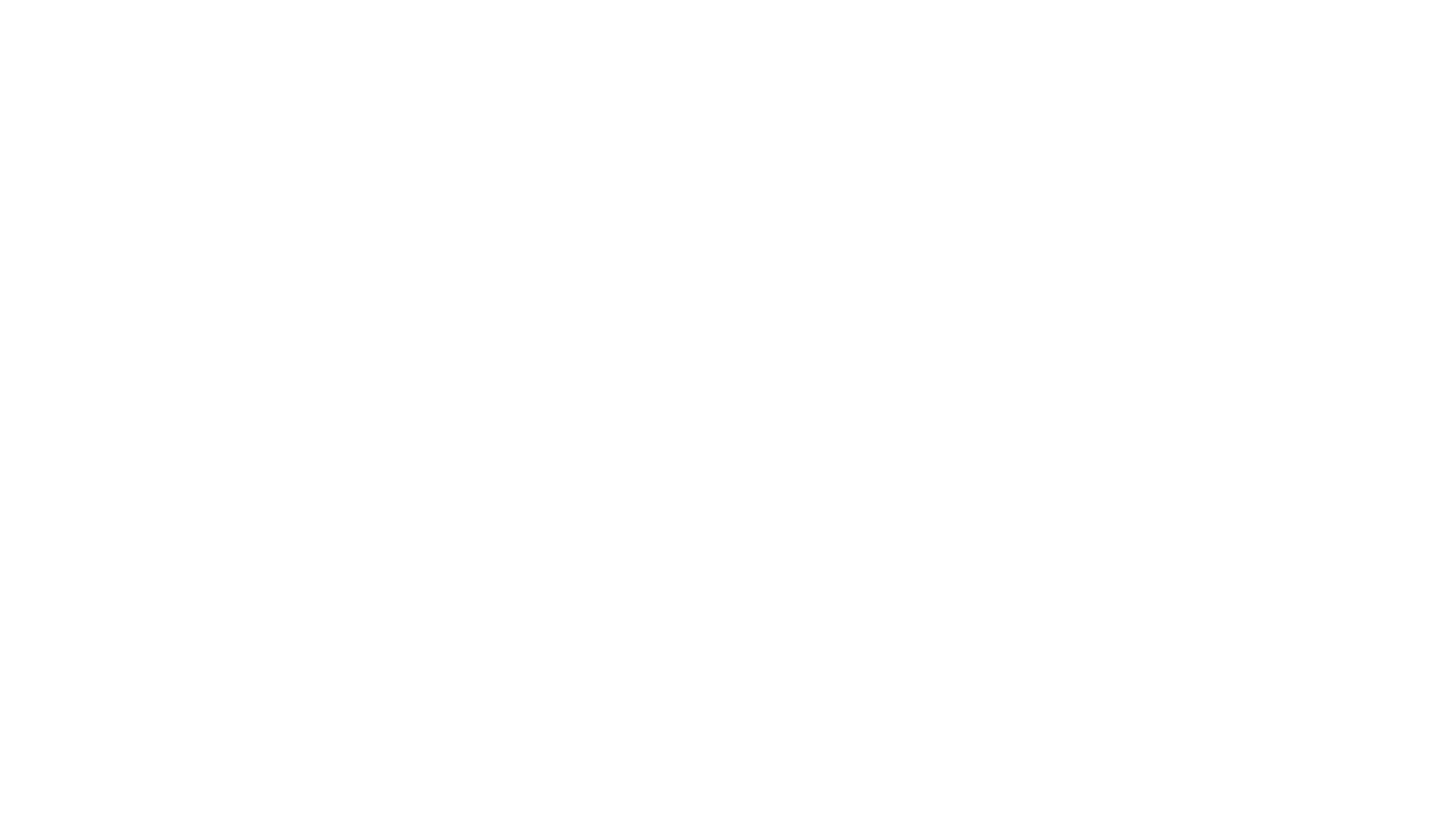 A PSICOPEDAGOGIA:
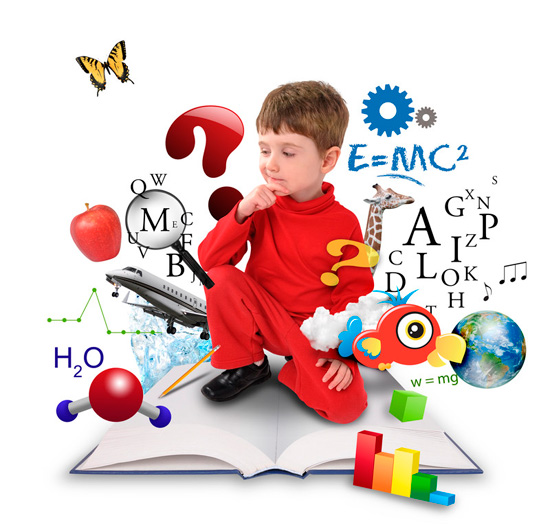 Processos de ensino e aprendizagem;

Auxiliar na identificação das dificuldades de aprendizagem;

Oferecer opções de intervenção;

Todos os envolvidos no processo: família, escola e profissionais.
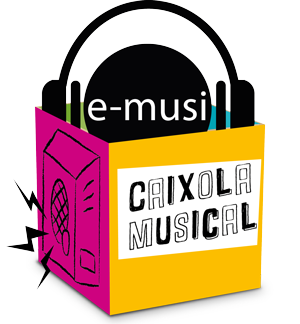 (Pain, 1992; Bossa, 2000; Oliver, 2011)
CAMINHOS DE ATUAÇÃO DA PSICOPEDAGOGIA:
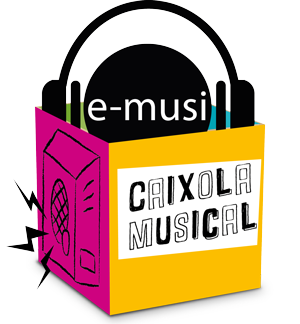 O PROFISSIONAL DA PSICOPEDAGOGIA
Fazer as articulações entre as necessidades da aprendizagem;

Buscar meios para auxiliar na aprendizagem e desenvolvimento;

Integrar diferentes métodos.
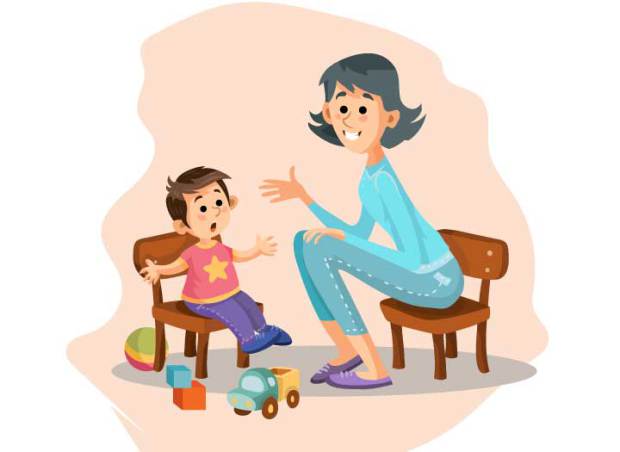 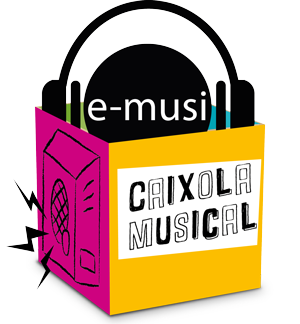 (PAIN, 1992; BOSSA, 2000; OLIVER, 2011)
AS INTERVENÇÕES PSICOPEDAGÓGICAS
CARÁTER MULTIDISCIPLINAR;

 INTEGRAR CONHECIMENTOS COM OUTRAS ÁREAS  DO SABER;

PROCESSOS INERENTES AO APRENDER.
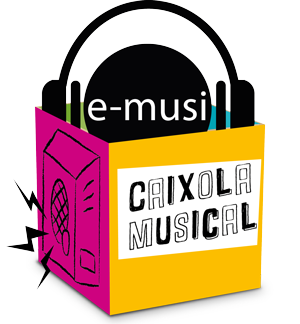 (Beuclair, 2004)
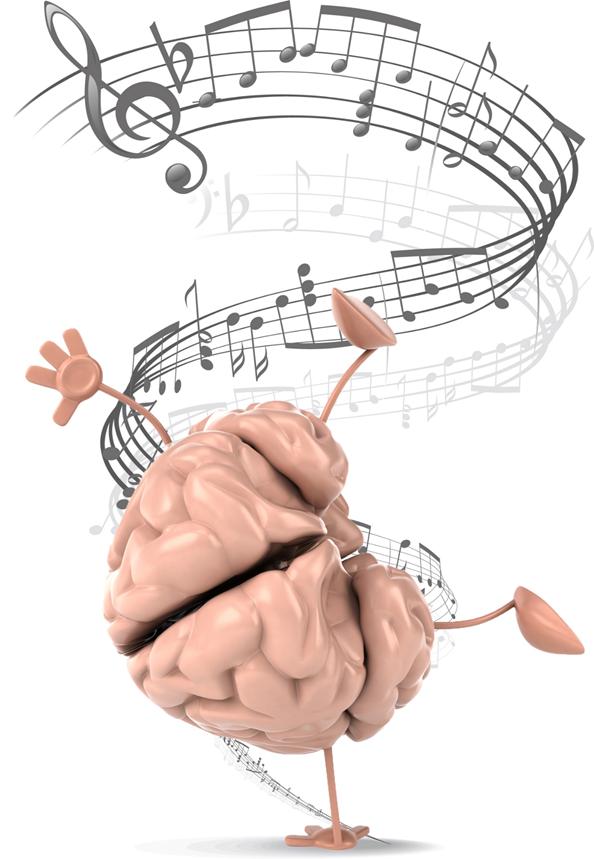 MÚSICA, PSICOPEDAGOGIA E MOVIMENTO
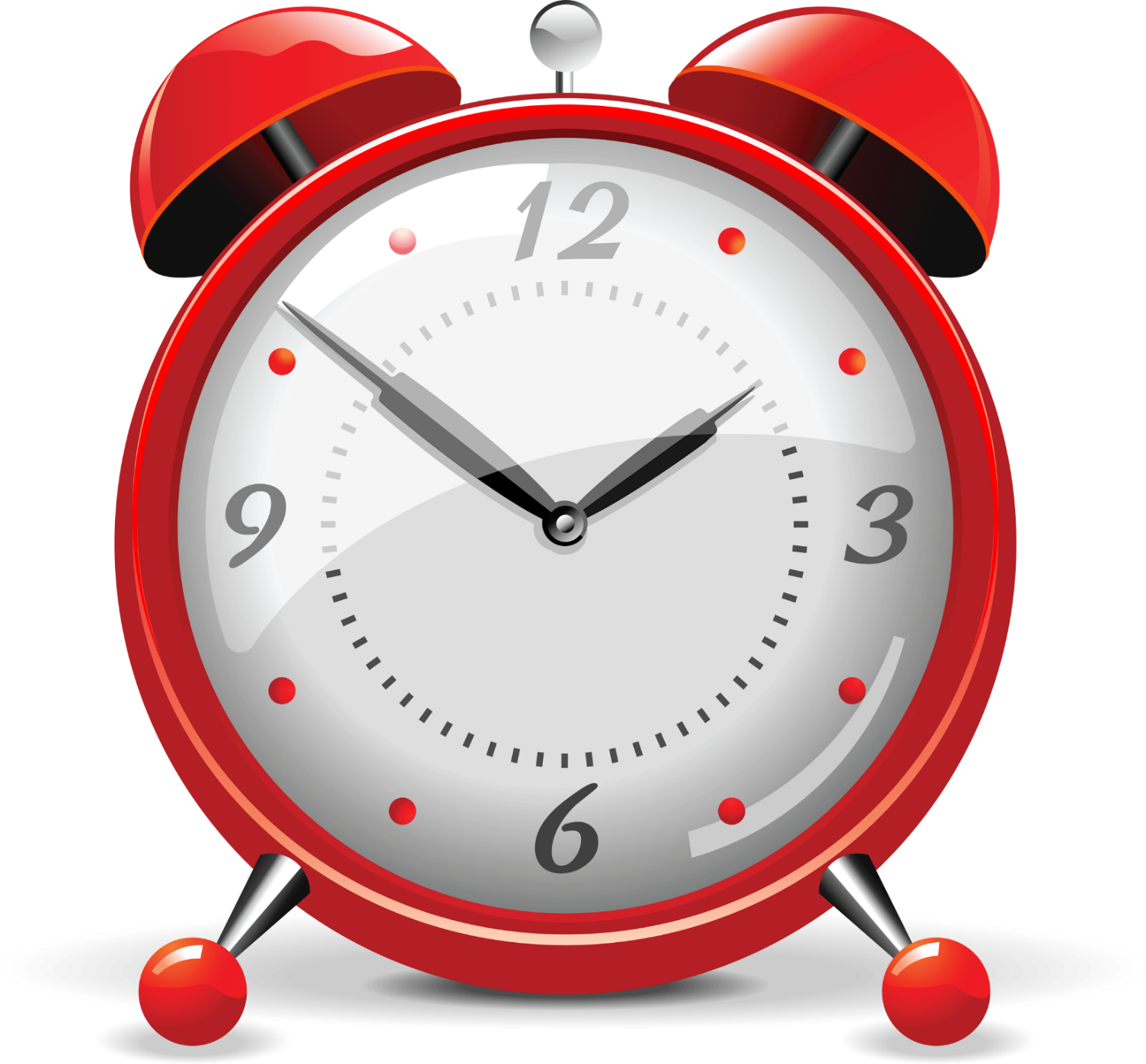 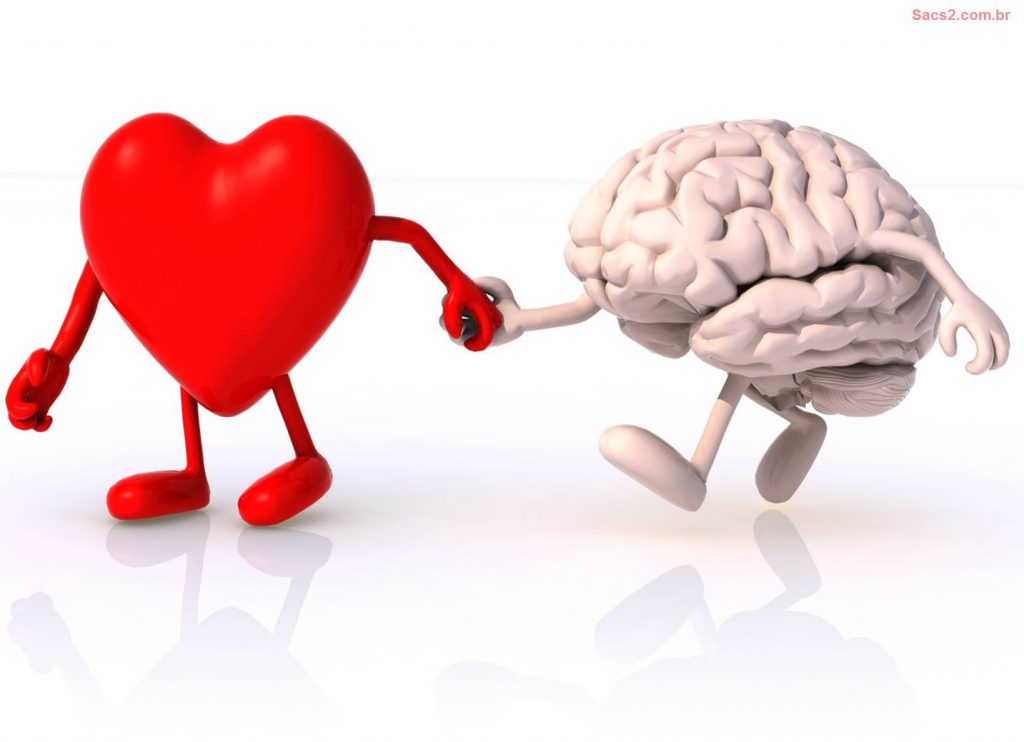 A IMPORTÂNCIA DO PULSO!!!
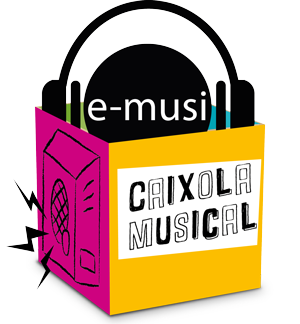 O ATO DE FAZER UM RITMO E MANTER A SEQUÊNCIA É UMA TAREFA COMPLEXA...
ATENÇÃO E MEMÓRIA;
PLANEJAR (MOVIMENTOS);
ALTERNAR;
PERCEPÇÃO;
LINGUAGEM;
DESENVOLVIMENTO MOTOR;
FUNÇÕES EXECUTIVAS.
MANTER A PULSAÇÃO E UM 
RITMO CONSTANTE ENVOLVE
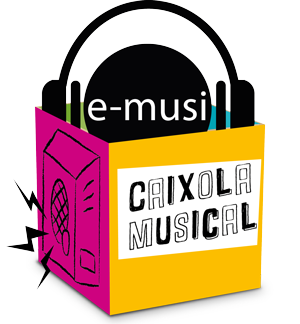 (Louro, 2012; Tierney e Kraus, 2013)
CAPACIDADE DE BATER PALMAS NO TEMPO:

Associada a um melhor desempenho na aquisição da leitura e escrita;

Tarefas que exigem atenção.
(Tierney e Kraus, 2013)
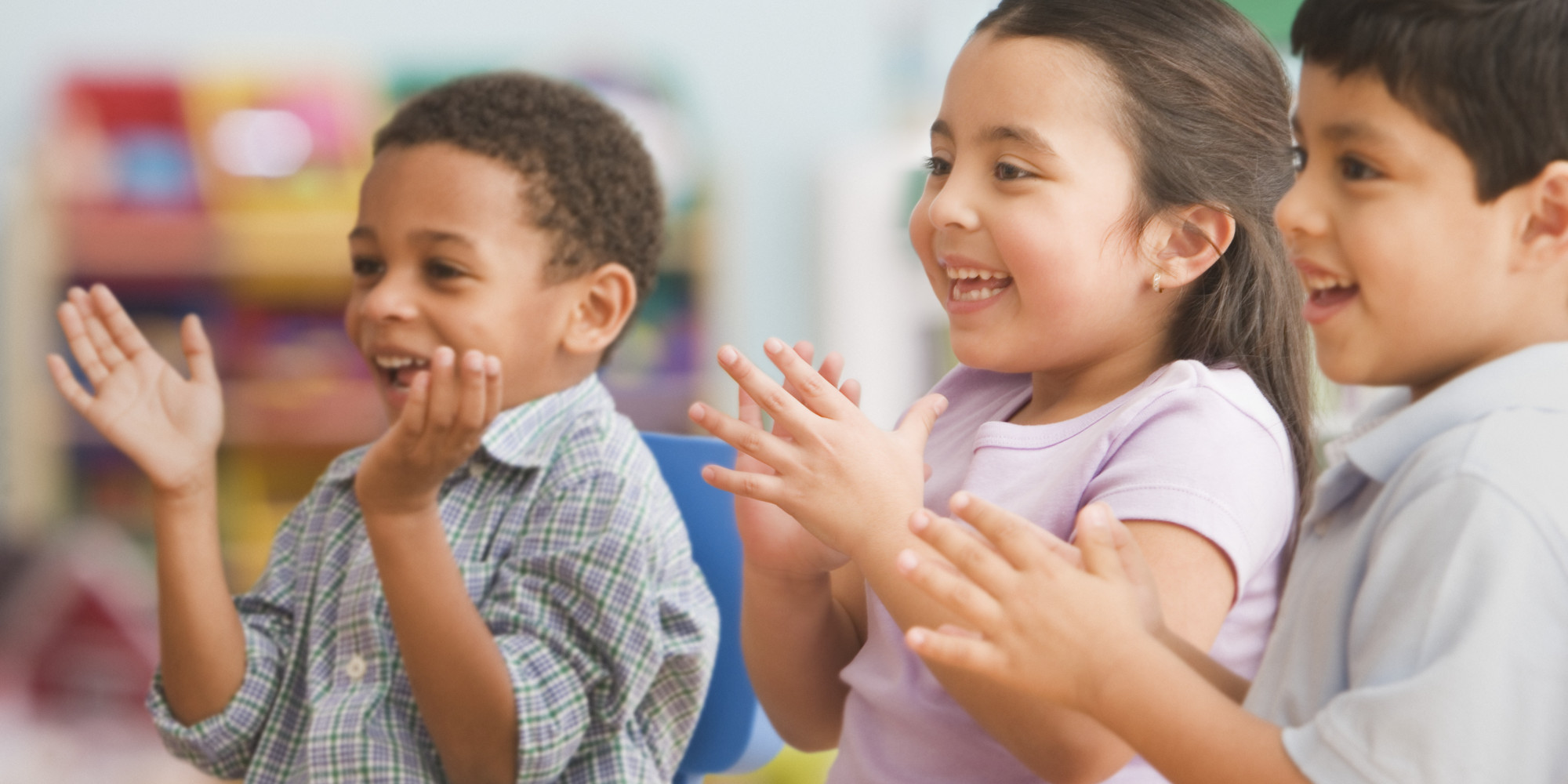 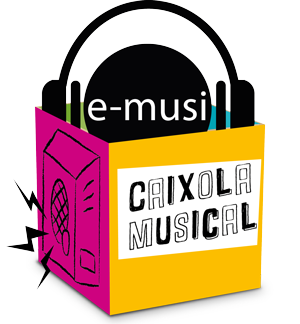 HABILIDADES MENTAIS
 (FUNÇÕES EXECUTIVAS)
TREINAMENTO 
MUSICAL
GENERALIZAÇÃO DO DIA-A-DIA
TRANSFERÊNCIA
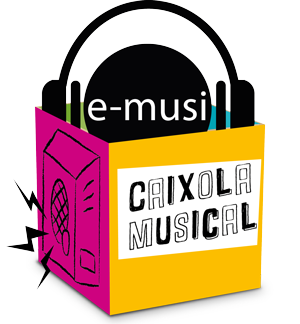 (Li et al., 2008; Diamond e Lee, 2011; Jolles e Crone, 2012)
MÚSICA e MOVIMENTO
ESTIMULAÇÃO MOTORA 
E COGNITIVA:
Intervenção não farmacológica;

Melhorar e auxiliar o funcionamento cognitivo e motor;

Estimula a plasticidade cerebral – modulação cerebral.
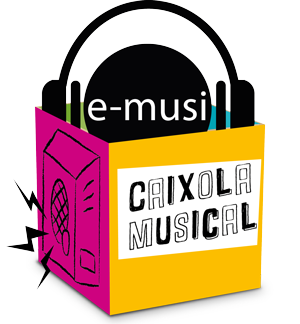 (Bigand, 2014)
OBJETIVO:
USAR A MÚSICA E O MOVIMENTO COMO FERRAMENTAS PARA AUXILIAR NO PROCESSO DE ENSINO E APRENDIZAGEM.
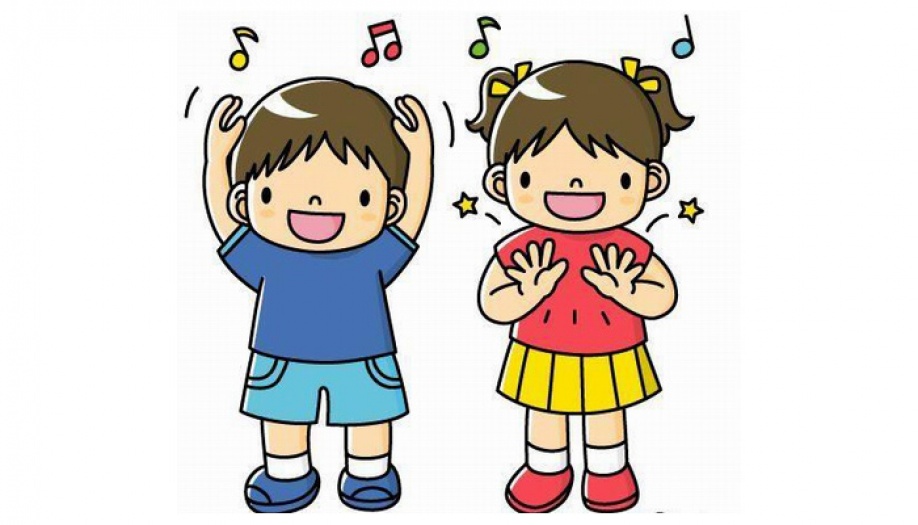 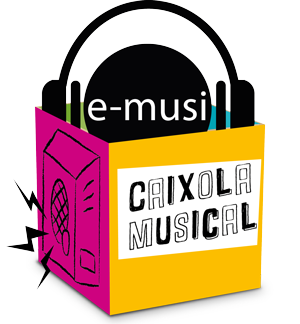 MÉTODO: ATIVIDADES
INSTRUMENTO MUSICAL – BATERIA E PERCUSSÃO;

MOVIMENTOS CORPORAIS;

USO DE ELEMENTOS NÃO MUSICAIS: COPO, BOLA, BEXIGA, BAMBOLÊ, CABO DE VASSOURA;

FICHAS COLORIDAS.
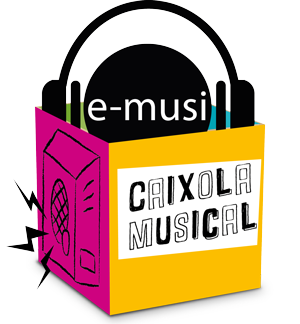 MÚSICA E MOVIMENTO:
FERRAMENTA PODEROSA 
QUE AUXILIA NO DESENVOLVIMENTO...
PSICOMOTOR                 MOVIMENTOS CORPORAIS;

COGNITIVO                HABILIDADES MENTAIS;

EMOCIONAL e SOCIAL                  SENTIMENTOS E SOCIALIZAÇÃO.
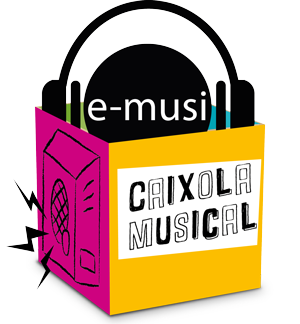 (Ilari, 2002; Louro, 2012; Abrahão, 2013)
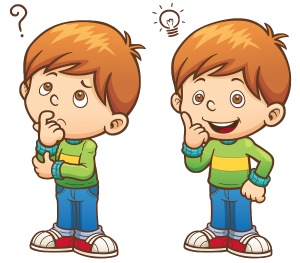 COMO POSSO TRABALHAR A ESTIMULAÇÃO POR MEIO DOS MOVIMENTOS E DAS ATIVIDADES MUSICAIS ?
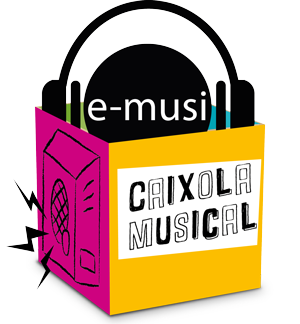 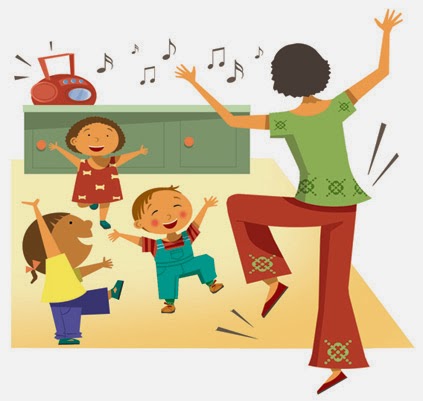 O CANTO E O 
MOVIMENTO CORPORAL
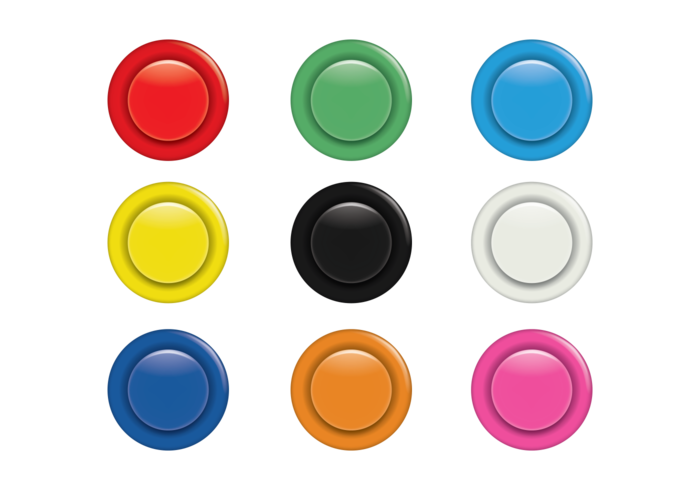 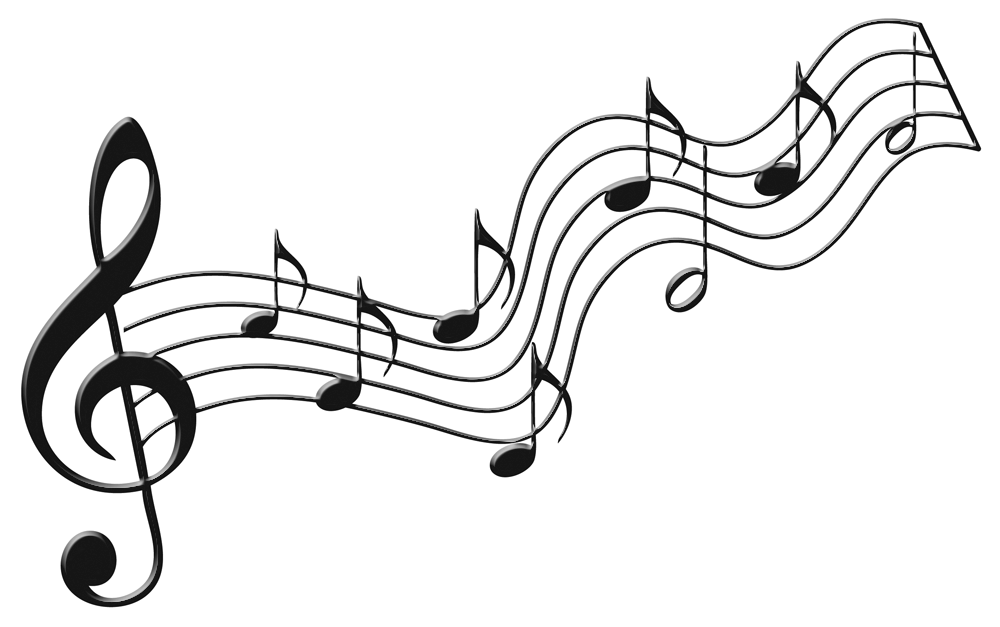 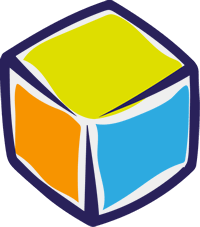 JOGOS 
MUSICAIS
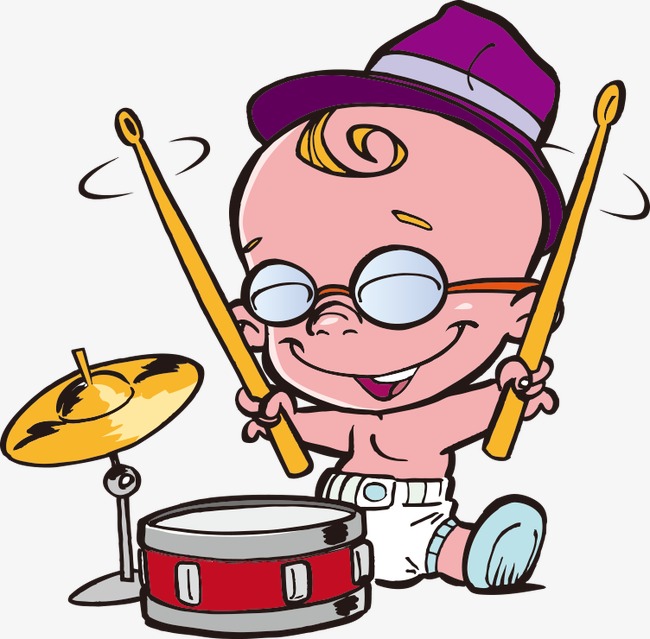 EXECUÇÃO 
INSTRUMENTAL
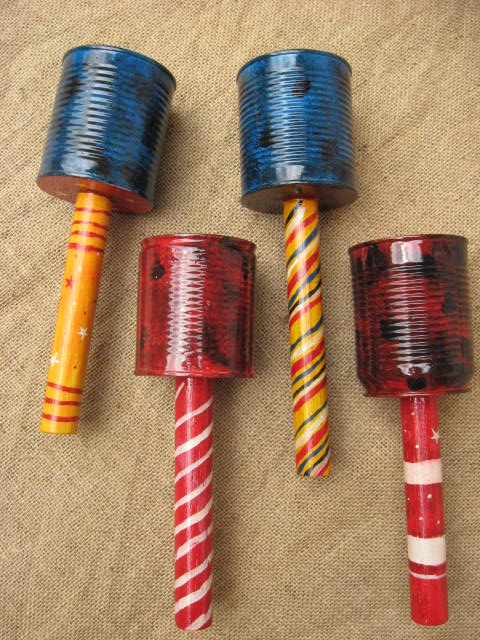 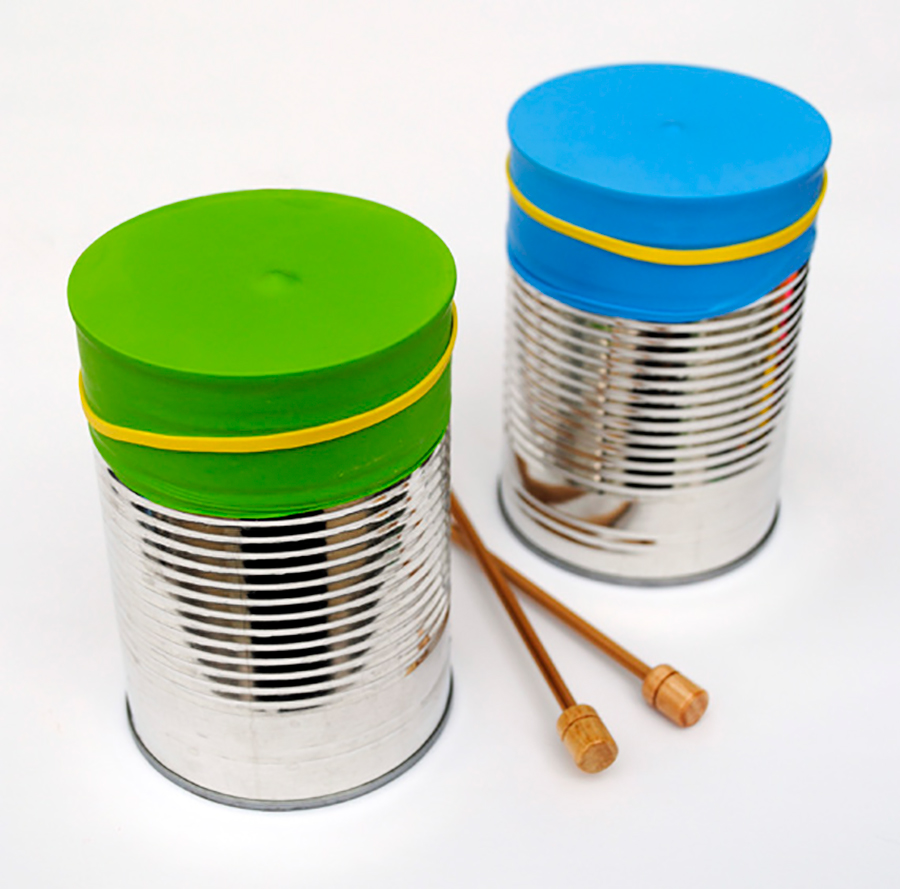 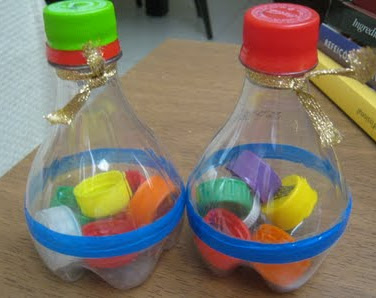 CONSTRUÇÃO DE INSTRUMENTOS
MOVIMENTO E MÚSICA
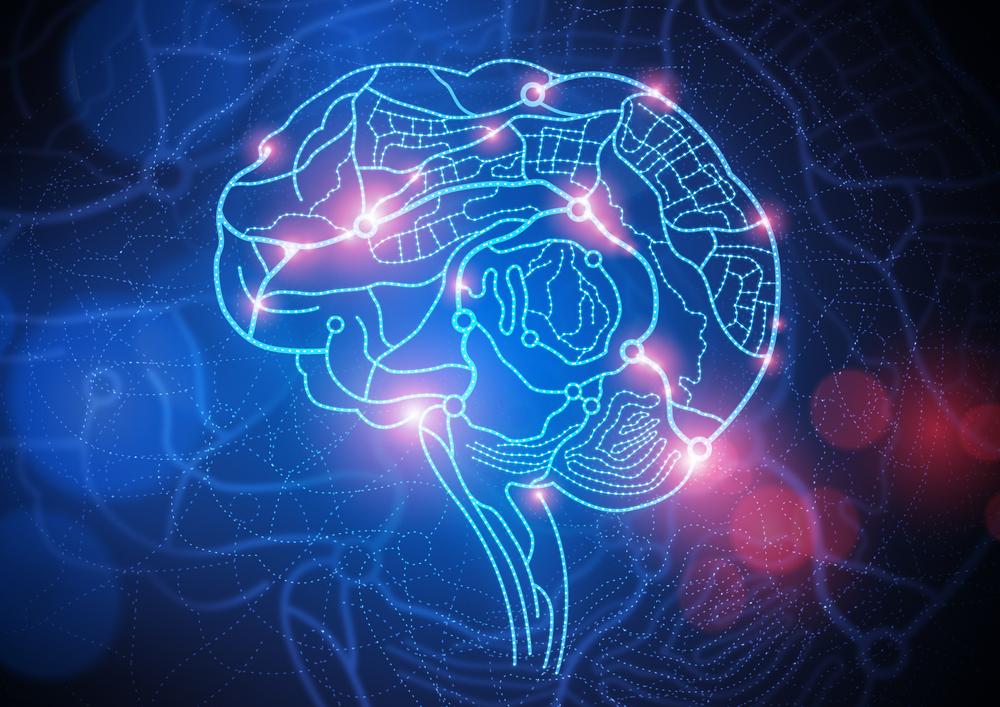 NOVOS ESTÍMULOS
NOVOS CIRCUITOS
“...O ACESSO CEREBRAL PARA A CONSTRUÇÃO DE NOVOS APRENDIZADOS...”
(BIGAND, 2014; MUSKAT, 2016; CORIGLIANO, 2017)
MÚSICA E MOVIMENTO:
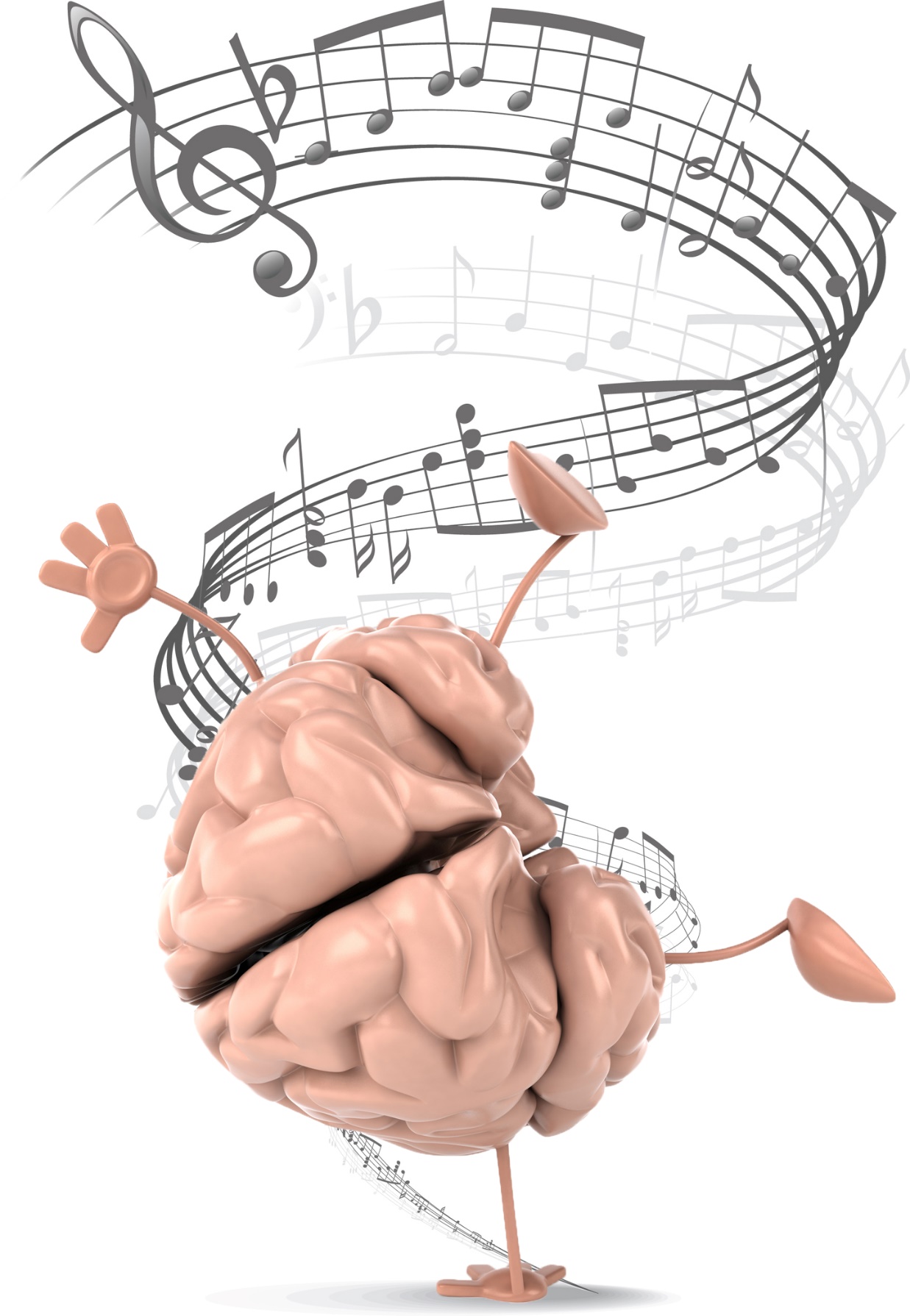 ESTRATÉGIAS PARA O PROCESSO DE APRENDIZAGEM.
PSICOPEDAGOGIA:
PROPRIEDADES DA MÚSICA COMO MEIO DE AULIXIAR NO DESENVOLVIMENTO E APRENDIZAGEM.
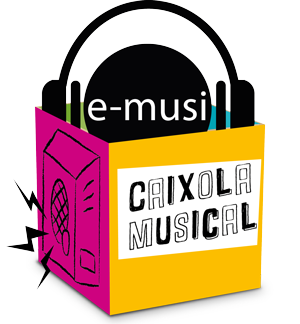 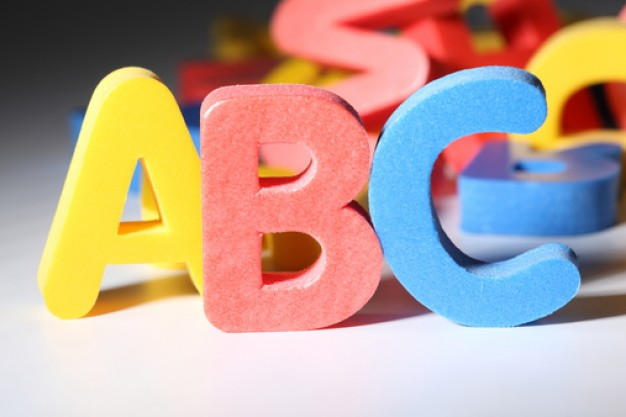 EXPRESSÃO;
AFETIVIDADE; 
SOCIALIZAÇÃO; 
ACUIDADE AUDITIVA;
AQUISIÇÃO DA LINGUAGEM.
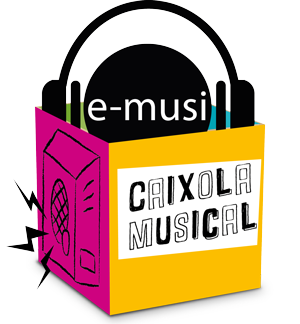 (Ilari, 2002; Abrahão, 2013)
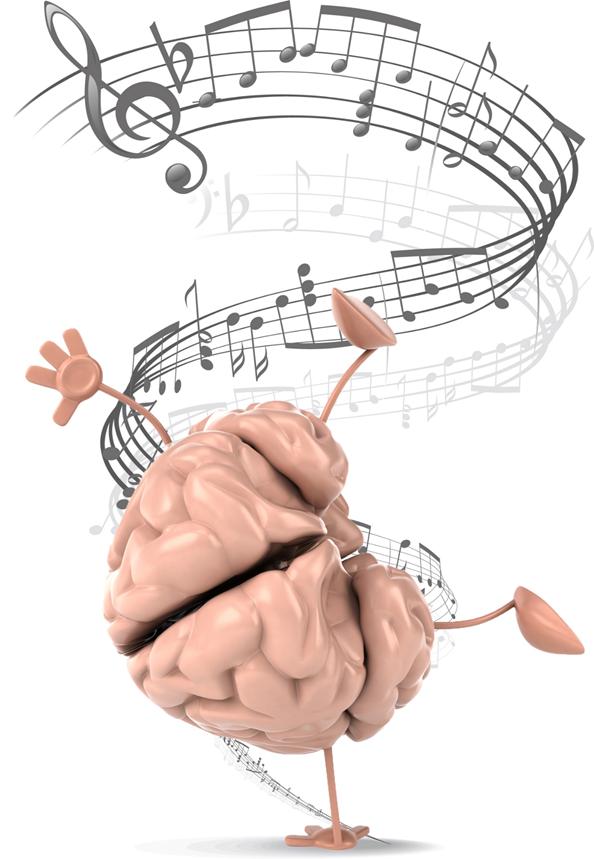 ATIVIDADES
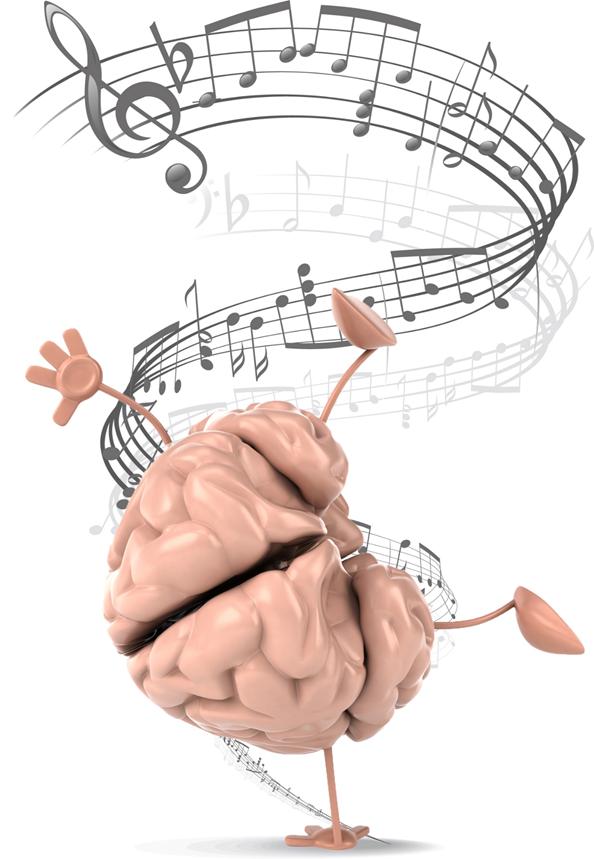 CONSIDERAÇÕES FINAIS
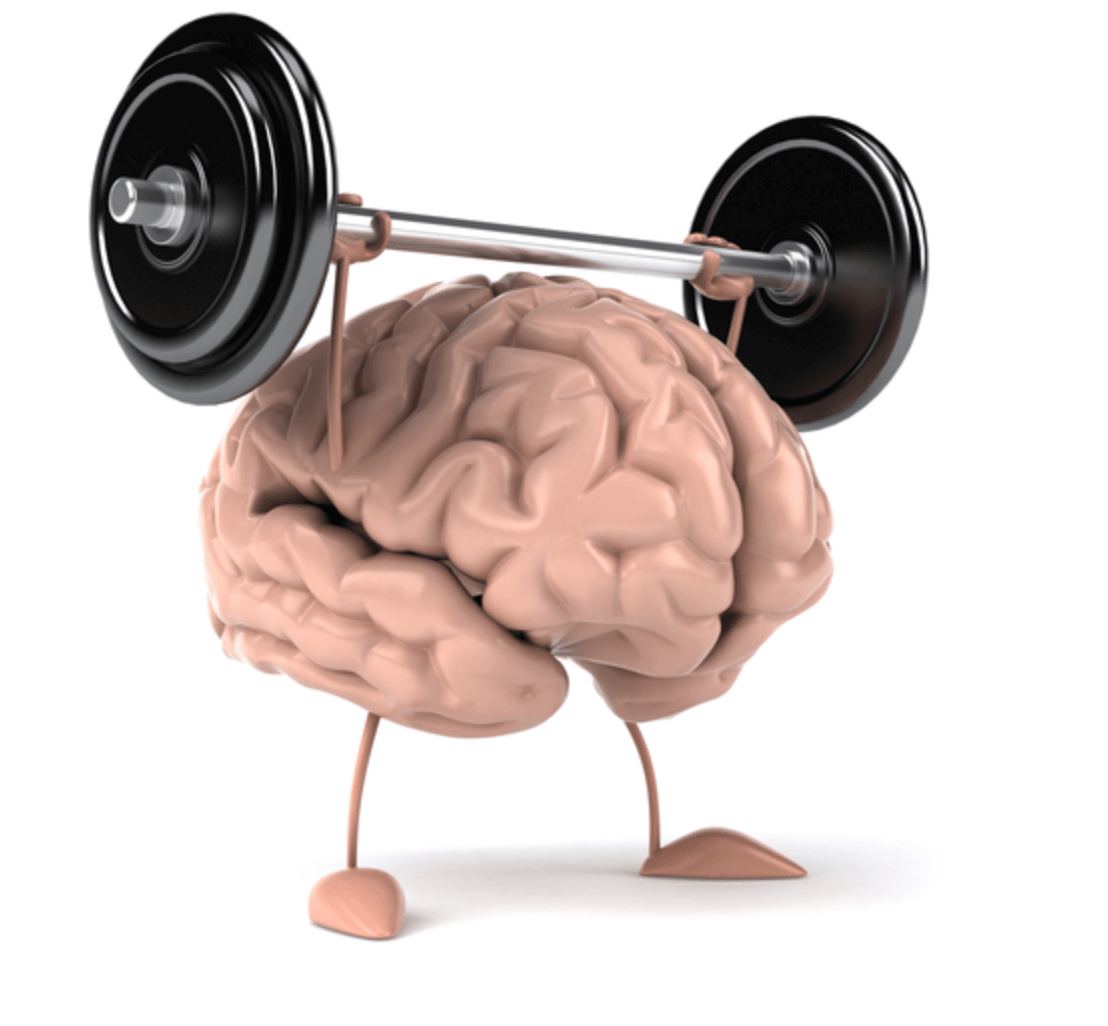 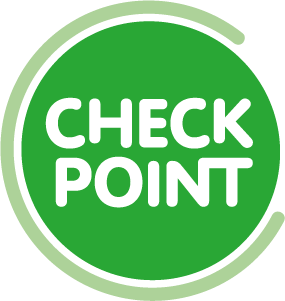 VAMOS RELEMBRAR!!!
APRENDIZAGEM;

PSICOPEDAGOGIA;

A MÚSICA E MOVIMENTO COMO FERRAMENTA NA INTERVENÇÃO PSICOPEDAGÓGICA;

NA PRÁTICA E AS POSSIBILIDADES DE EXPLORAÇÃO;

NÃO EXISTE UMA RECEITA PRONTA.
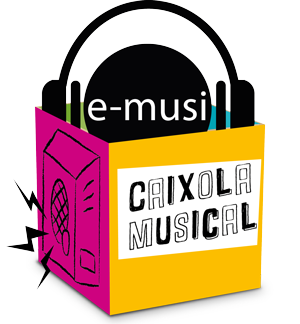 Referências:
ALVES, Fátima. Psicomotricidade: corpo, ação e emoção. Rio de Janeiro: Wak Editora, 2012.

ARRUDA MA, PINHEIRO CQ BARROS C, MATA MF, REZENDE G & ARROYO LH, Cartilha do Terapeuta. Método Glia. Ed. Instituto Glia, Ribeirão Preto, SP, 2015. 

BARROS, I.; BARROS, P.M. Avaliação das Funções Executivas na Infância: Revisão dos Conceitos e Instrumentos. Psicologia em Pesquisa. UFJF, Juiz de fora. p. 13-22. Janeiro-Junho 2013.

BEAUCLAIR, J. PSICOPEDAGOGIA: Trabalhando competências, criando habilidades. 4ª edição. Rio de Janeiro: Wak Editora, 2004.

BENZ S, SELLARO R, HOMMEL B AND COLZATO LS (2016) Music Makes the World Go Round: The Impact of Musical Training on Non-musical Cognitive Functions—A Review. Front. Psychol. 6:2023. doi: 10.3389/fpsyg.2015.02023

BIGAND, E. Música: uma atividade promissora para a estimulação cognitiva. Revista do Programa de Pós Graduação em Música da Universidade de Brasília. Ano VIII, volume 1 (abril de 2014).

BOSSA, N A. A psicopedagogia no Brasil: contribuições a partir da prática – 2.ed.- Porto Alegre: Artes Médicas Sul, 2000.

CAMPBELL, Selma Inês. Múltiplas faces da Inclusão. 2ª Ed. Rio de Janeiro: Wak Editora, 2016.
DIAS, N.M., MENEZES, A., SEABRA, A.G. (2010). Alterações das funções executivas em crianças e adolescentes. Estudos Interdisciplinares em Psicologia, 1(1), 80-95.

FONSECA, V. Introdução às dificuldades de aprendizagem. Porto Alegre: Artes Médicas, 1995.

LOURO, Viviane. Fundamentos da aprendizagem musical da pessoa com deficiência. 1 edição. São Paulo: Editora Som, 2012.

LOURO, Viviane. Música e Inclusão: múltiplos olhares. São Paulo: Editora Som, 2016.

MIENDLARZEWSKA EA AND TROST WJ (2014) How musical training affects cognitive development: rhythm, reward and other modulating variables. Front. Neurosci. 7:279. doi: 10.3389/fnins.2013.00279

MIRANDA, M. C.;  et al. Temas do Desenvolvimento Infantil (10 Temas), 2015. http://www.projetoprimeirainfancia.com.br/

MUSZKAT; CORREIA; CAMPOS. Revista Neurociências n. 8, 2008.

RELVAS, Marta Pires. Neurociências e transtornos de aprendizagem: as múltiplas eficiências para uma educação inclusiva. 6ª Ed. Rio de Janeiro: Wak Editora, 2015.
“Ensinar não é transferir conhecimento, mas criar as possibilidades para a sua própria produção ou a sua construção.”

 (Paulo Freire)
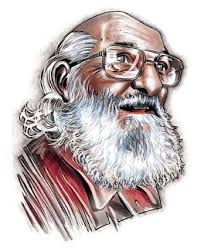 CONTATOS:
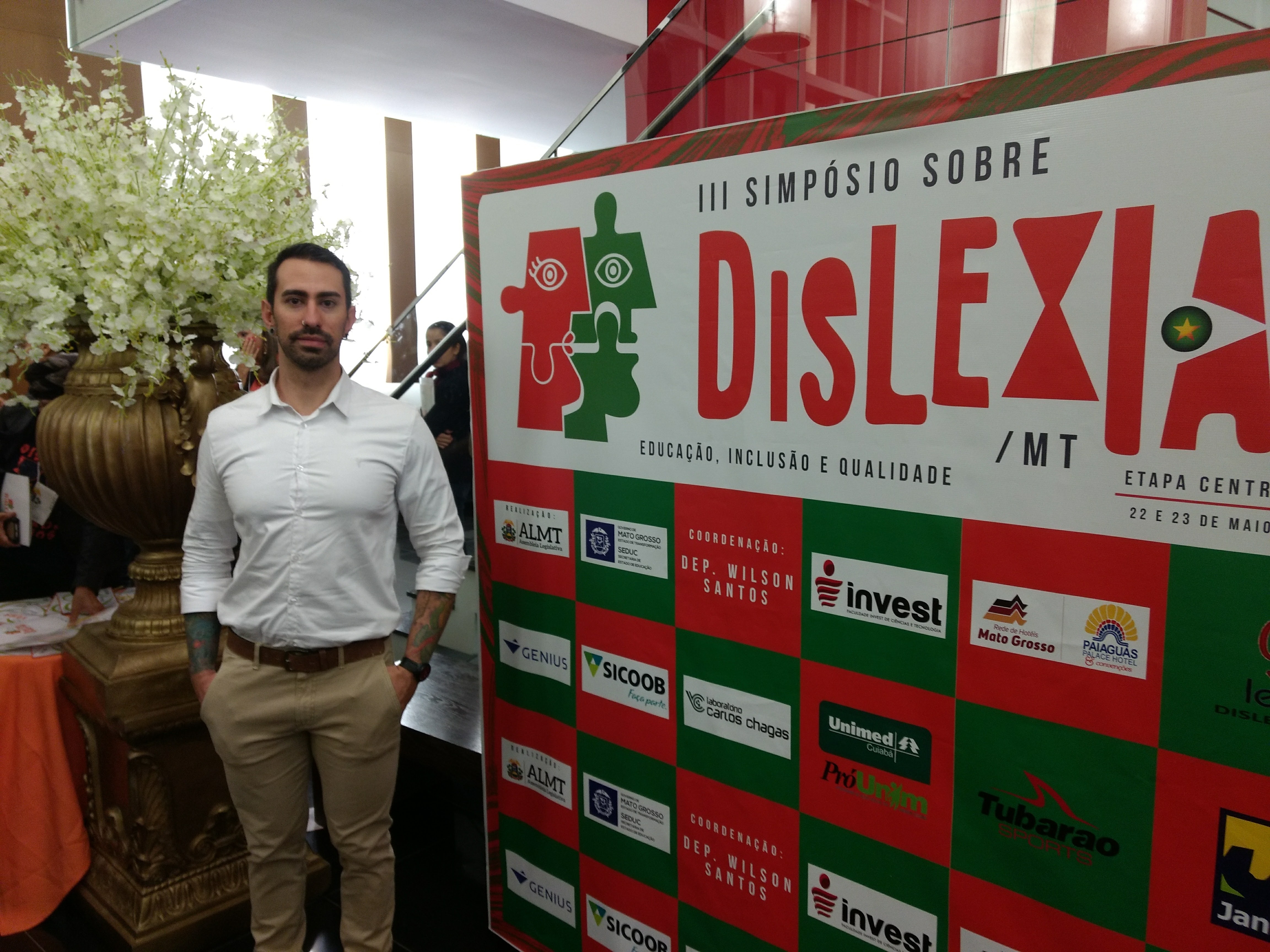 E-mail: jrcadima@hotmail.com
Facebook: Junior Cadima
Instagram: Jr Cadima
Linkedin: Junior Cadima
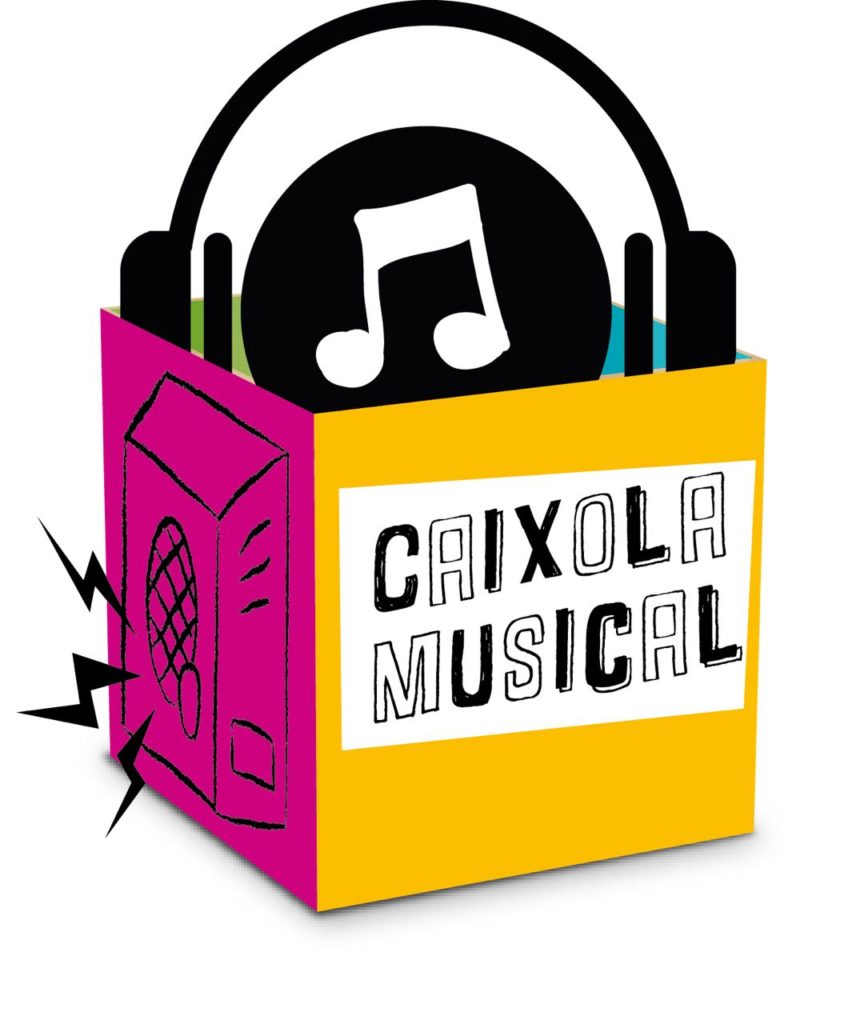